LAWTON CHILES 
TIMBERWOLF BAND
Preview
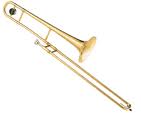 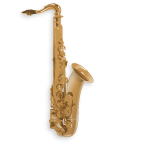 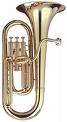 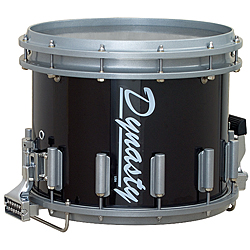 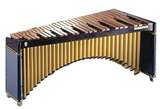 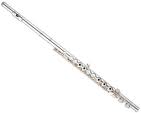 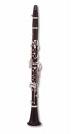 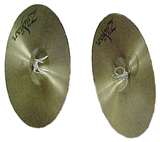 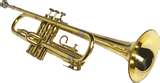 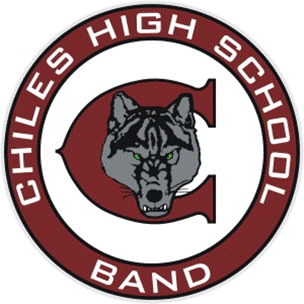 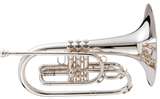 Our Director
Mr. German

 Bachelor of Music –Georgia Southern University
 Master of Music Education – Florida State University
 Specialist in Educational Leadership – Florida State University
 Additional Coursework in Music Theory Pedagogy
 36 years Public school teaching experience
 Former District III Secretary and Chairman for the Florida Bandmasters Association
 Certified Adjudicator with the Florida Bandmasters  Association in the areas of: Marching, Concert, and Brass
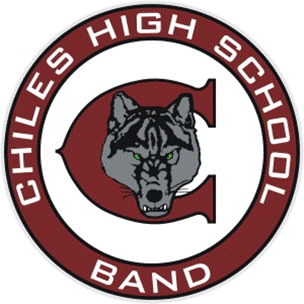 Lawton Chiles Timberwolf Band Program
The concert ensembles- Symphonic Wind Ensemble is the foundation of the Chiles Band Program.
The many varied co-curricular ensembles and other music classes are offered to students to supplement the basic concert band experience.
Jazz Ensemble
AP Music
Theory
 Class
Solos & Small Ensembles
Wind Ensemble
Percussion Ensemble
Drill Team
LCHS Marching Band
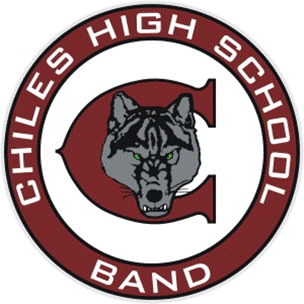 How do we Communicate?
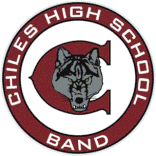 Your Child’s Class Canvas Course  
 Mr. German’s Weebly
 email germanm@leonschools.net
 Voice Mail (Email above and leave a number.) 
 Band Student Officers 
 Band Boosters Board & Members
 Remind (Codes found on Weebly)
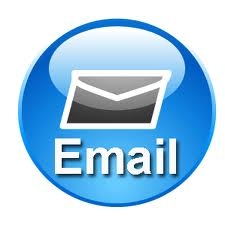 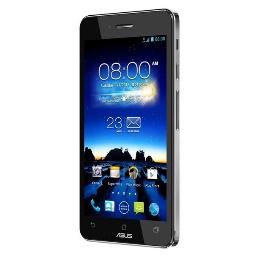 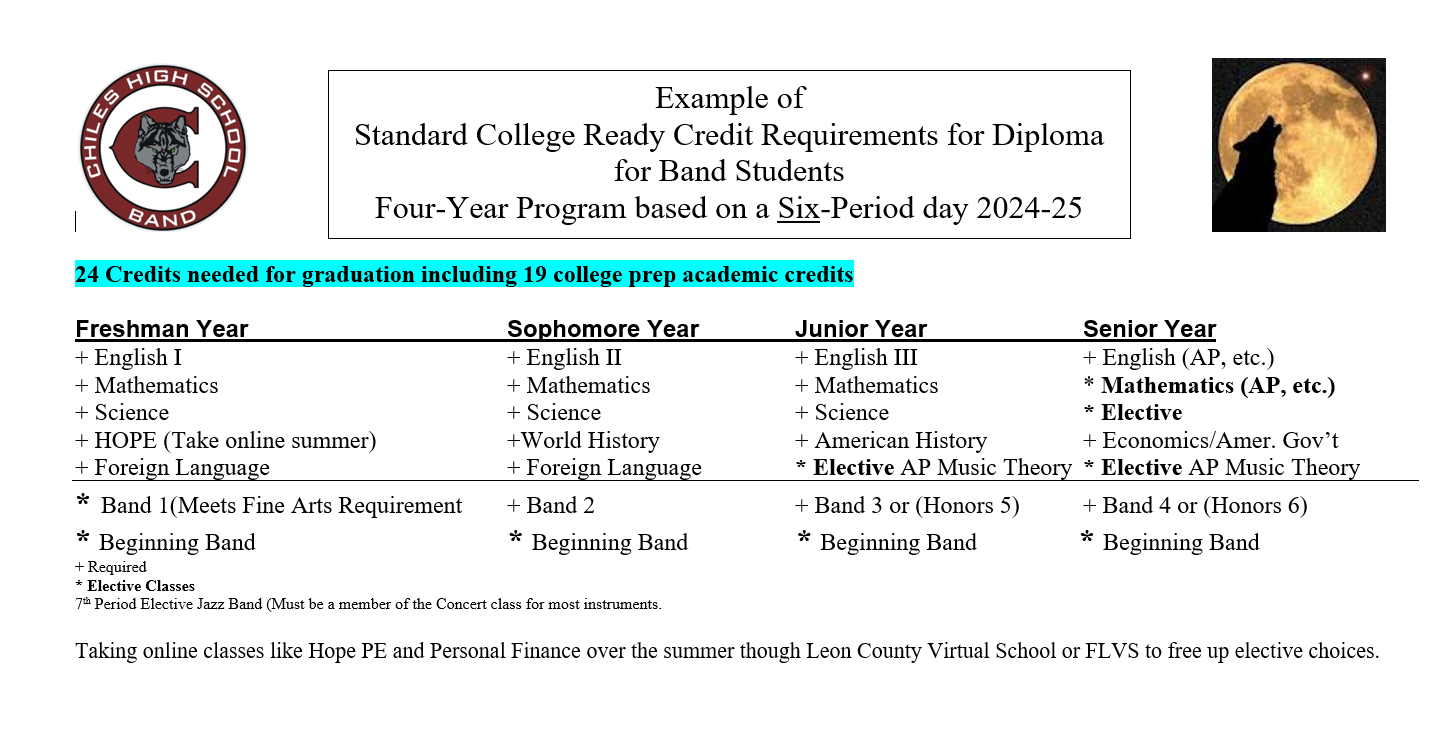 Parents,Please get involved with our Band Boosters! We meet in person Once a Month in Room 5124.Our Band Boosters do a great job supporting the band members and the band program!Come be a part of a great group of people – Join Chiles Band Boosters!
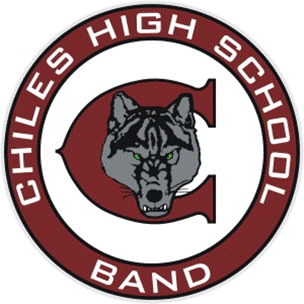